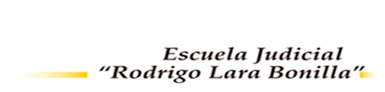 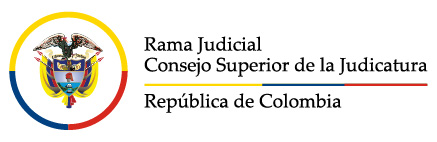 El procedimiento de la justicia de paz en Colombia.
1
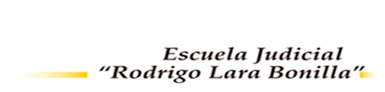 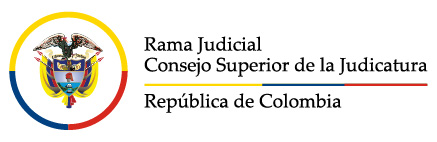 Sentencia T 796 de 2007.
Dos etapas:

- Una previa de conciliación a autocomposición.

- Una posterior de sentencia o resolución.
2
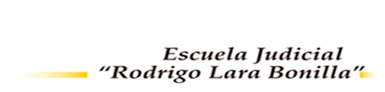 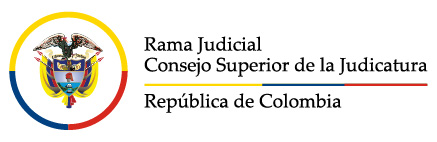 Procedimiento ante los Jueces de paz.
Nace con una solicitud oral o escrita. 
De común acuerdo entre los involucrados en el conflicto.
Si es oral se dejará constancia en el acta de recibo.
Se comunicará a los interesados y posibles afectados.
3
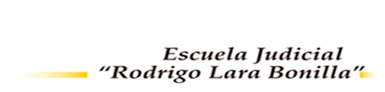 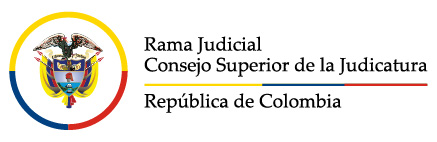 Procedimiento ante los Jueces de paz.
• Se da la oportunidad de conciliación.

• En el lugar y fecha indicado en el acta de solicitud.

• El Juez debe dar la oportunidad a las partes de llegar a un acuerdo.
4
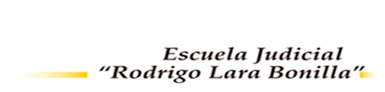 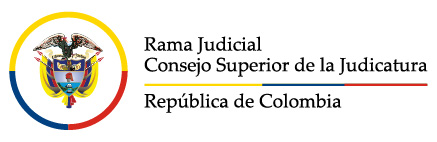 Procedimiento
• El acata debe ser escrita y tiene los mismos efectos jurídicos que una  sentencia proferida por un juez de paz o por un juez ordinario.
5
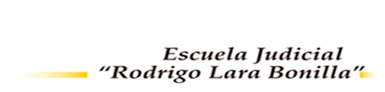 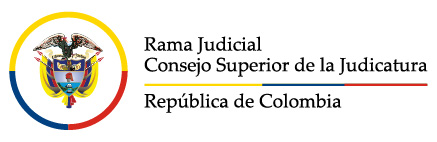 Procedimiento – régimen probatorio
El Juez de Paz valorará las pruebas que le presenten (i) las partes, (ii) los miembros de la comunidad, o (ii) las autoridades, teniendo como fundamento (1.) su criterio, (2) la experiencia y (3) el sentido común.
6
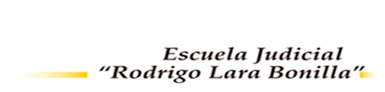 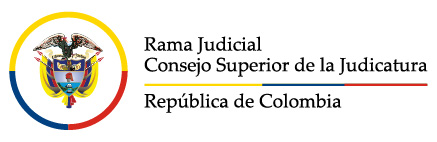 Procedimiento – sentencia
En caso de fracasar la conciliación, el Juez de Paz, procederá a proferir sentencia en equidad  de acuerdo a la valoración de las pruebas allegadas.
7
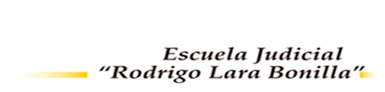 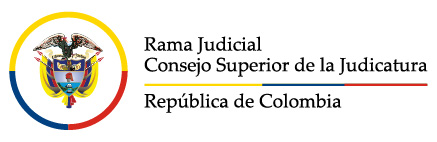 Desplazamiento de la jurisdicción ordinaria.
Una vez el  Juez de Paz, aprehenda la competencia la jurisdicción ordinaria perderá competencia.
8
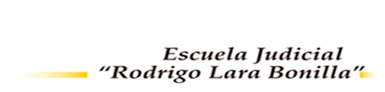 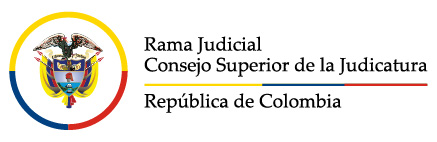 Recursos
Contra la decisión del juez de paz procede el recurso de reconsideración, ante un cuerpo colegiado  conformado por el juez de paz que emitió la decisión y los jueces de reconsideración.
9
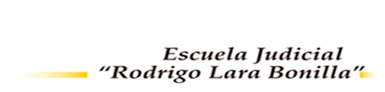 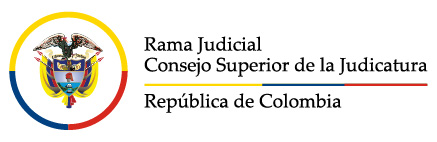 Articulación de las dos etapas  e informalidad
La amenaza de la decisión heterocompositiva por el juez incentiva la búsqueda de un acuerdo autocompositivo entre las partes, con lo que se fuerza el papel del juez de paz como dinamizadora del tejido social y la convivencia pacífica.
10
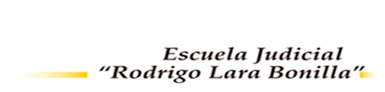 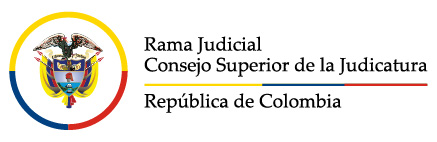 Juez de paz  procedimiento informal y oral
Documento solo  en tres etapas:
 (i) la solicitud – ayuda a a delimitar el conflicto y prueba de que confirieron competencia
(ii) el acta de la conciliación – porque tiene fuerza de sentencia para clarificar lo acordado
(ii) la sentencia – que debe ser motivada ya que no dicta el fallo en conciencia como los jurados, sino en equidad justo comunitario.
11
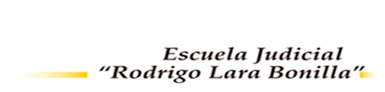 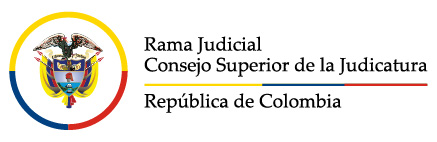 Fallos en conciencia vs. En equidad
En conciencia-  No requiere motivación,  aquel que se refiere a la situación de conflicto  del país, la cual obliga a algunos actores sociales a asumir nuevos roles, de víctima o victimario. 


2) 	En equidad-  Debe ser siempre motivada, para hacer aceptable la decisión a todos los involucrados. Faculta a la autoridad a distanciarse del derecho oficial,
12
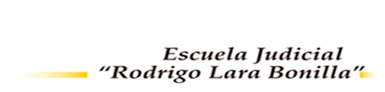 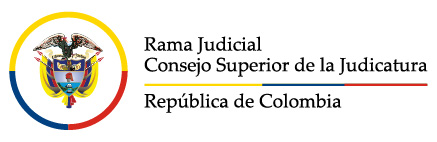 conciliación - formulas de arreglo
Los Jueces de Paz deben facilitar y promover el acuerdo entre las partes sin prejuzgar.
Juez creativo invitar a la conciliación a la comunidad.
13
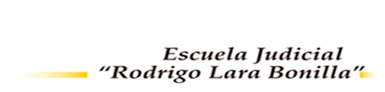 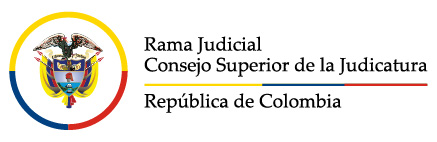 GRACIAS
14